МЕНЕДЖМЕНТ КОПЫТНЫХ ВАНН КАК ИНСТРУМЕНТ ПРОФИЛАКТИКИ ЗАБОЛЕВАНИЙ КОПЫТЕЦ
Ветеринарный врач-консультант департамента продвижения дивизиона развития дистрибуции животноводства РФ и СНГ
Cошнин Артем Андреевич
Тел. +7 (920) 438 11 74
СТРУКТУРА ЗАБОЛЕВАЕМОСТИ КОНЕЧНОСТЕЙ
Руколь, В.М. Болезнь Мортелларо // Животноводство России 2018 С. 63 – 65
Землянкин В.В. Повышение эффективности лечения коров при болезни Мортелларо//Вестник Ульяновской ГСХА  с.86-90
ОСНОВНЫЕ ЗАБОЛЕВАНИЯ КОПЫТЕЦ
Основными факторами, способствующими инфекционным заболеваниям копытец, являются постоянная сырость и загрязненность пола, что оказывается благоприятной средой для развития бактерий.
Хромота — это результат воздействия множества факторов, которые приводят к возникновению заболеваний копытец у крупного рогатого скота, основные из них:
неудовлетворительные гигиенические условия содержания коров;
гиподинамия при привязном содержании крупного рогатого скота;
отсутствие или несвоевременное проведение профилактической обрезки копыт;
дефекты стойла (сильно укороченные стойла);
хронический ацидоз рубца; присутствие патогенных возбудителей.
Незаразные заболевания
Ламинит
Язва подошвы (язва Рустергольца)
Язва белой линии
Тилома 
Флегмона венчика
Дефект зацепа
Заразные заболевания
Пальцевый дерматит (болезнь Мортелляро)
Межпальцевый некробациллез
СВОЕВРЕМЕННОЕ ВЫЯВЛЕНИЕ
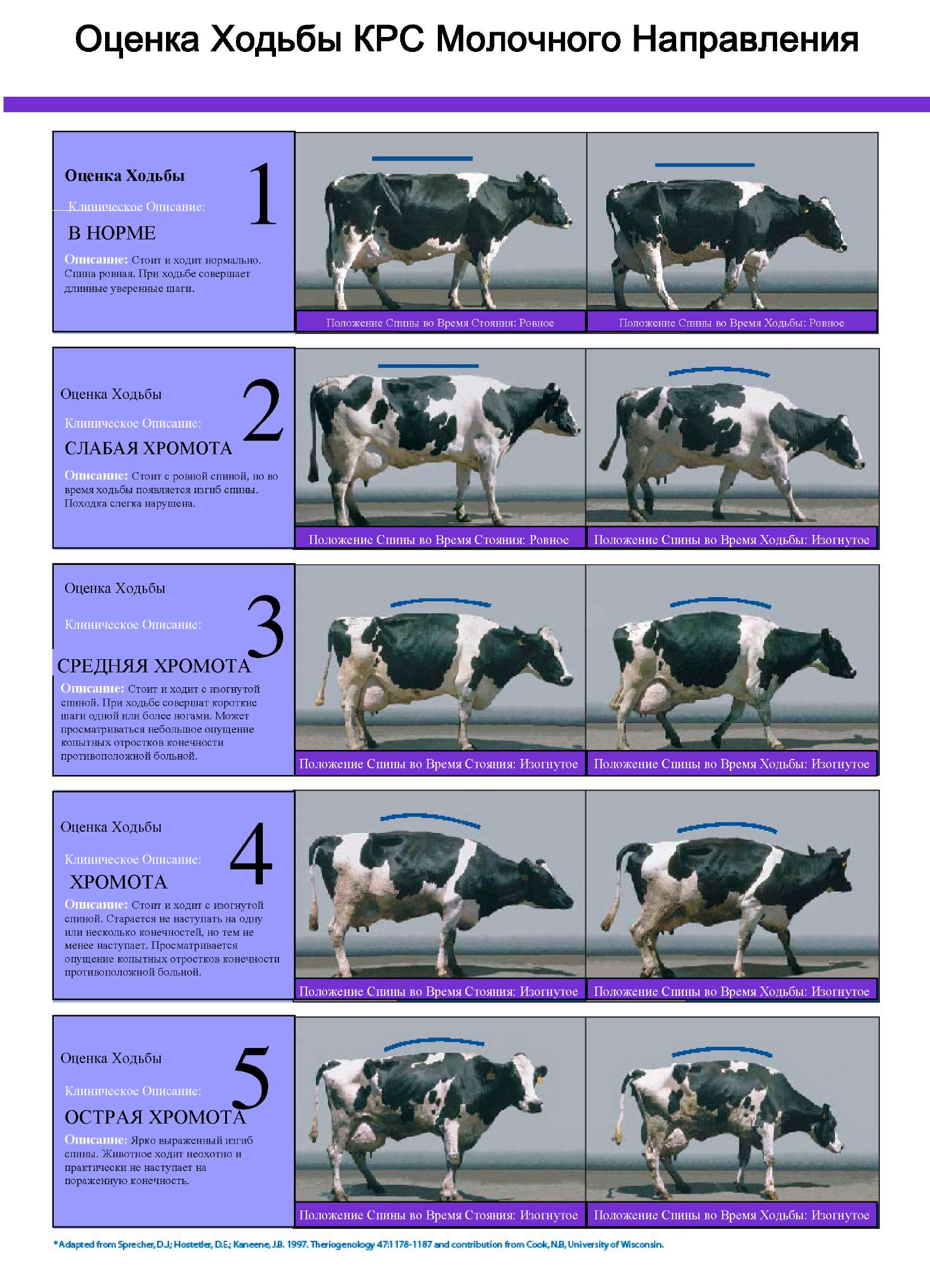 СВОЕВРЕМЕННОЕ ВЫЯВЛЕНИЕ
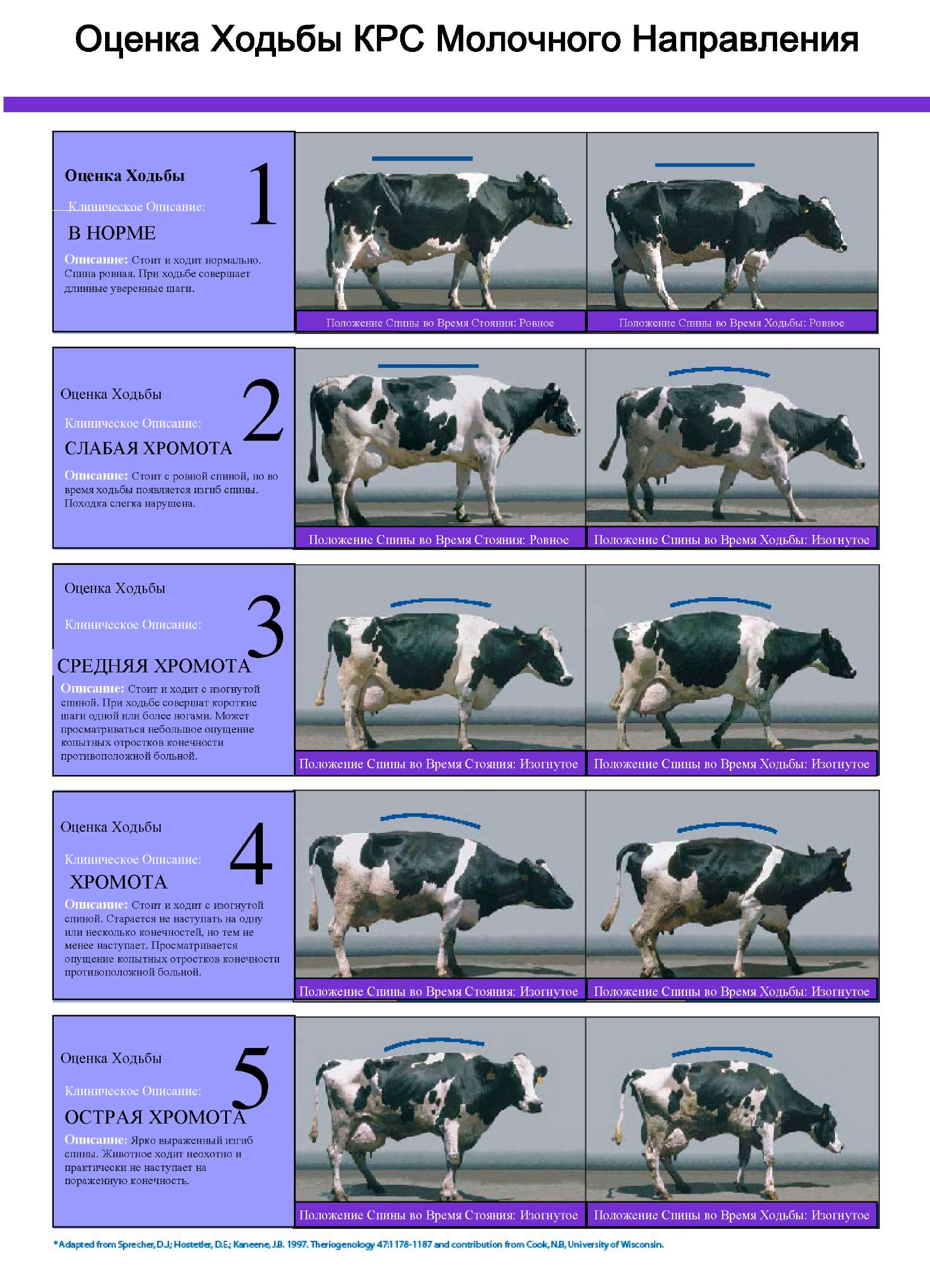 СВОЕВРЕМЕННОЕ ВЫЯВЛЕНИЕ
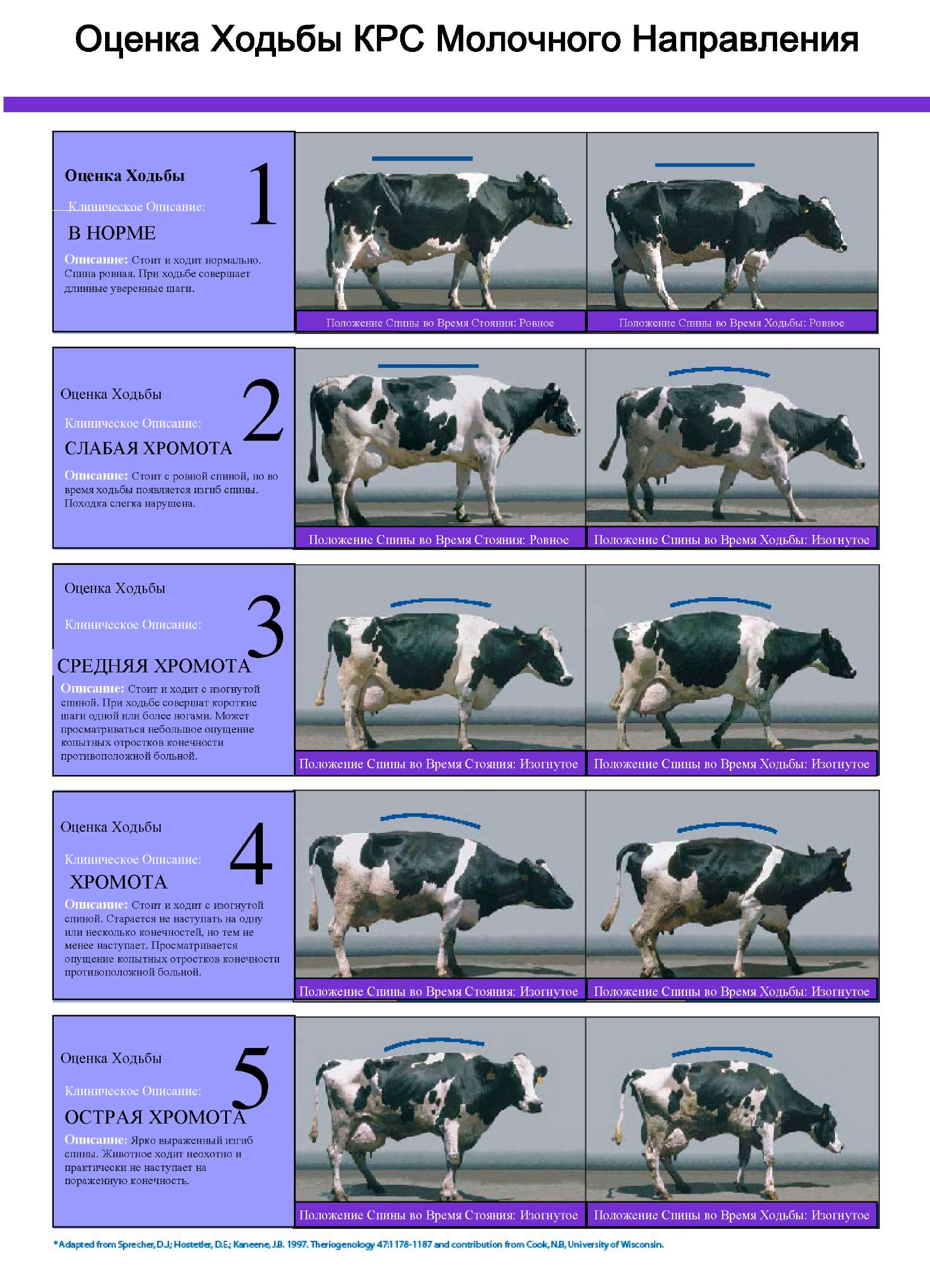 АУДИТ КОПЫТНЫХ ВАНН
Глубина рабочего раствора
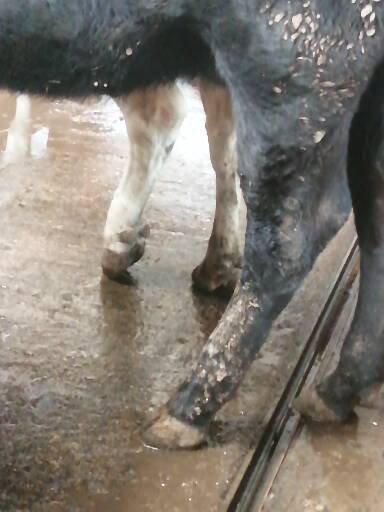 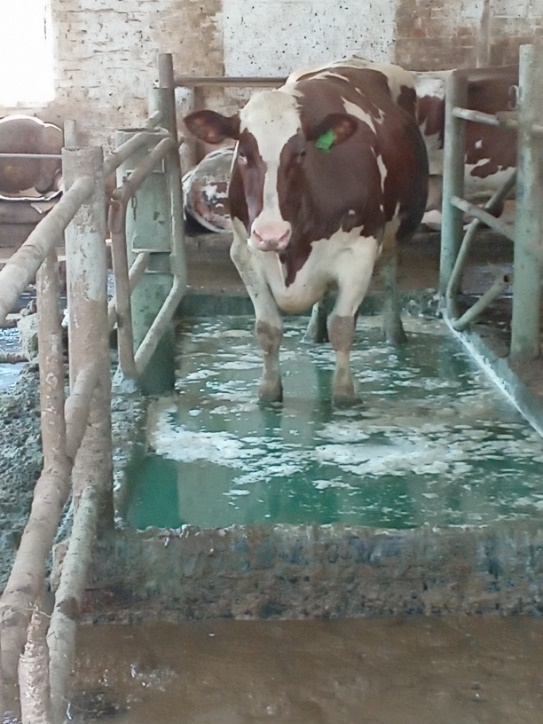 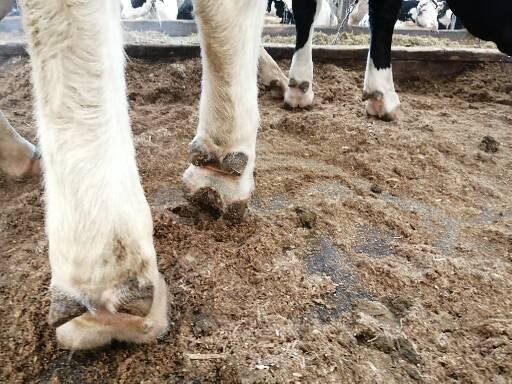 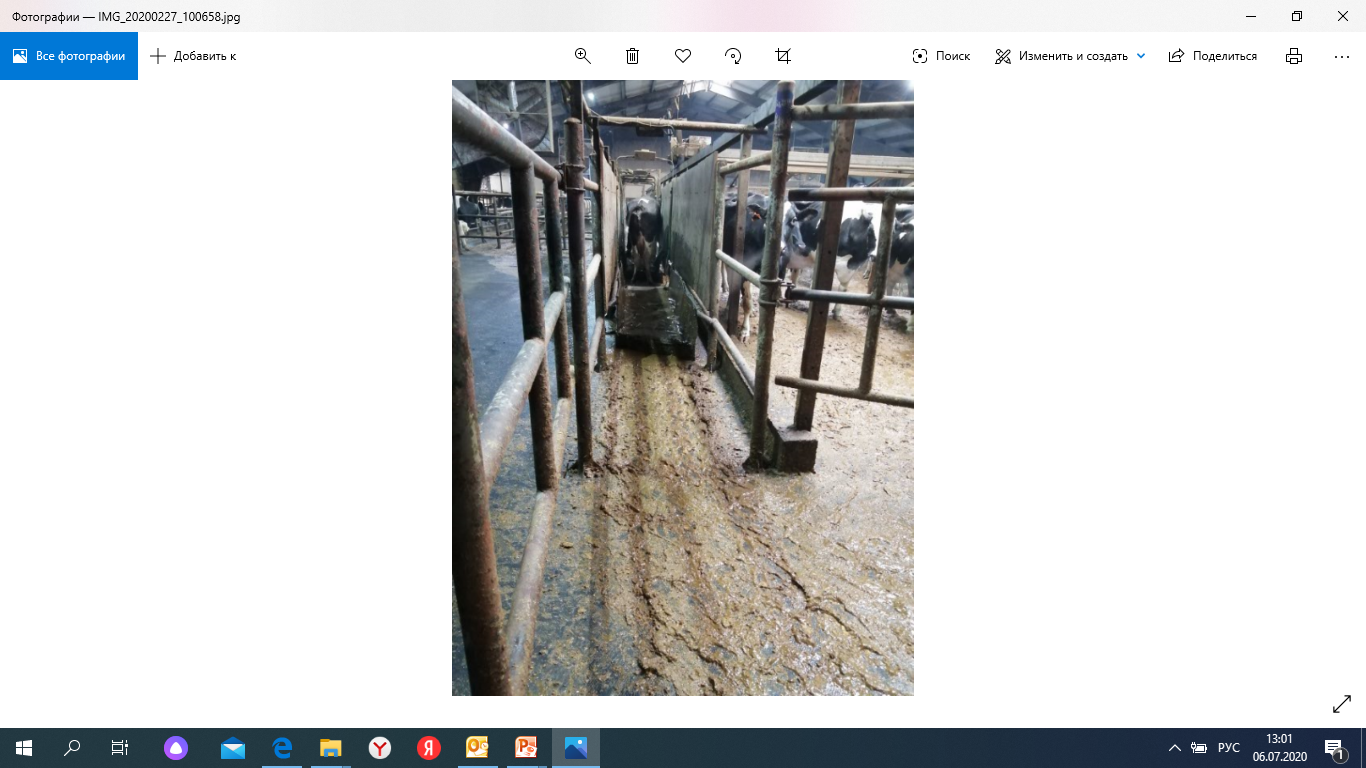 АУДИТ КОПЫТНЫХ ВАНН
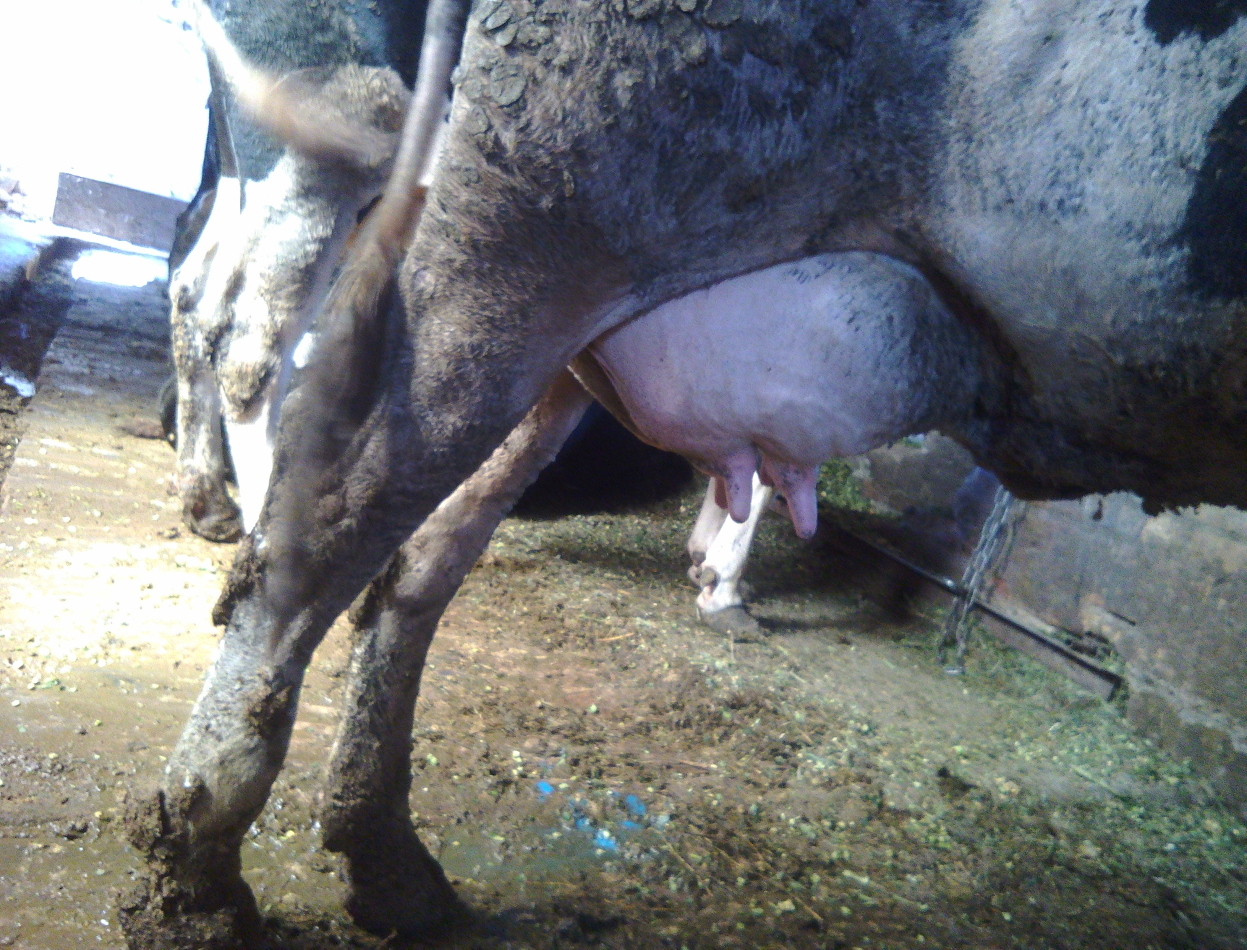 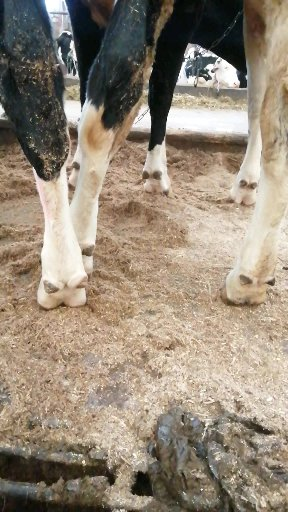 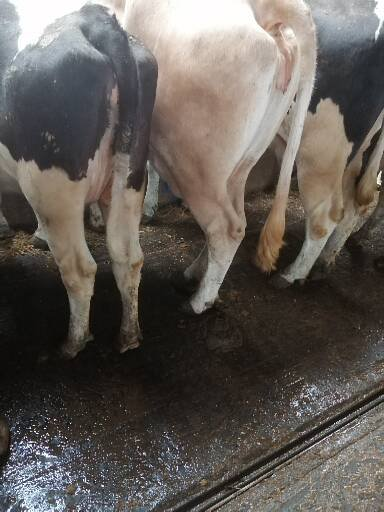 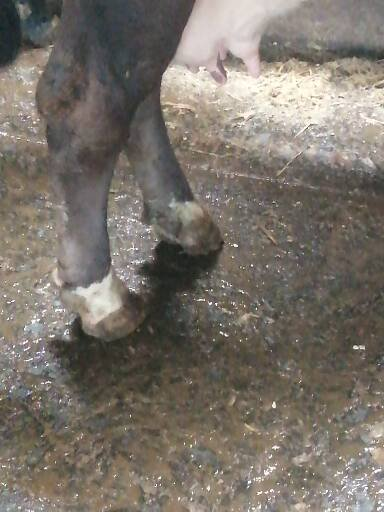 1 балл

Загрязнение навозом небольшое или отсутствует
3 балла 

Просматриваются четко выраженные навозные бляшки, поднимающиеся вверх по конечности
4 балла

Просматриваются обильные корки навоза, поднимающиеся вверх по конечности
2 балла

Нижняя часть конечности слегка забрызгана навозом
МЕНЕДЖМЕНТ КОПЫТНЫХ ВАНН
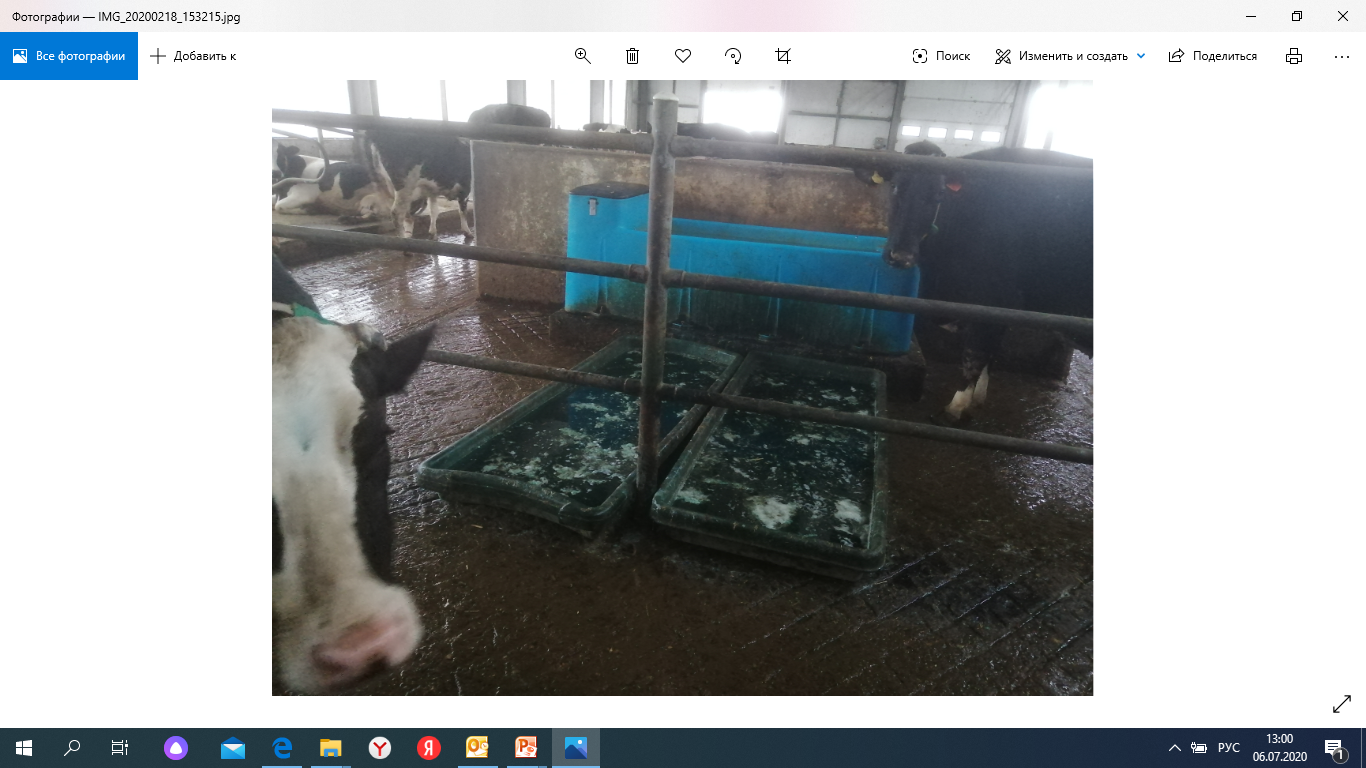 МЕНЕДЖМЕНТ КОПЫТНЫХ ВАНН
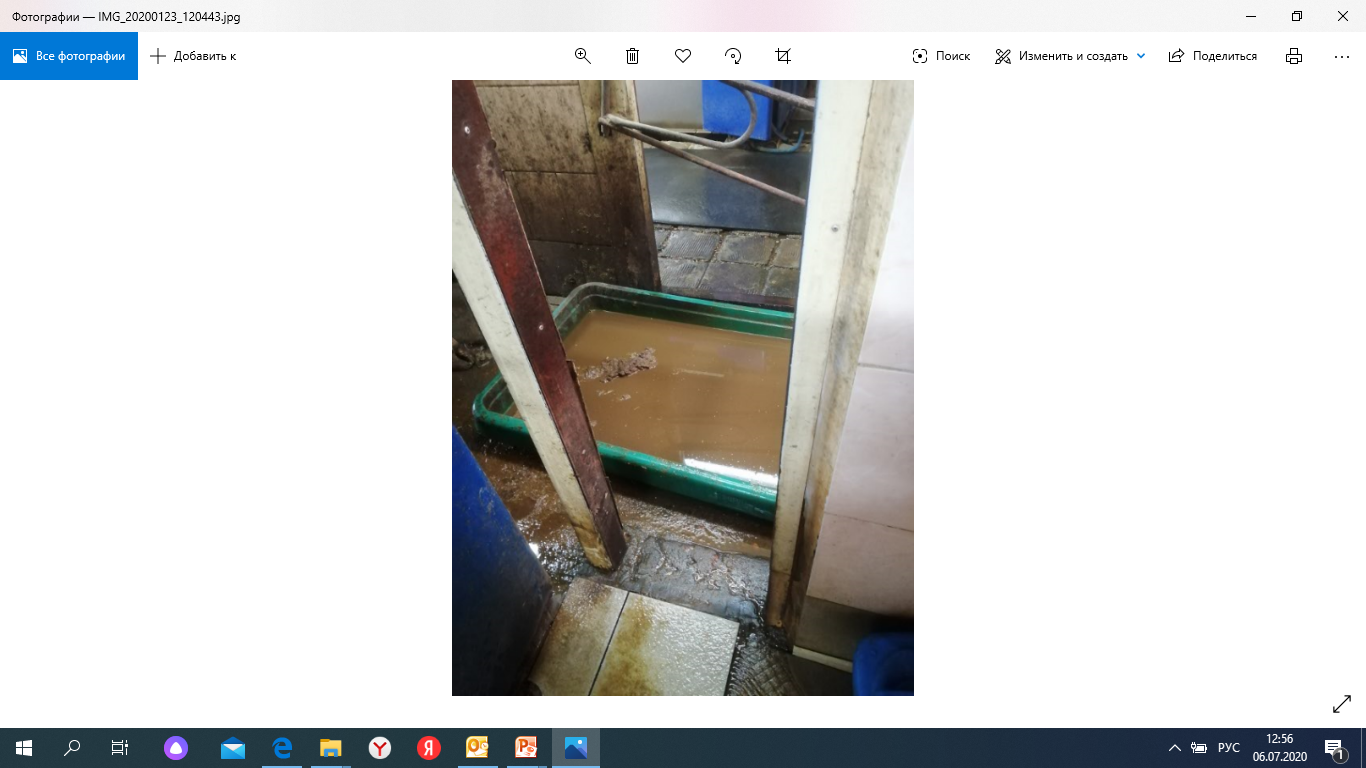 БОЛЕЗНЬ МОРТЕЛЛАРО
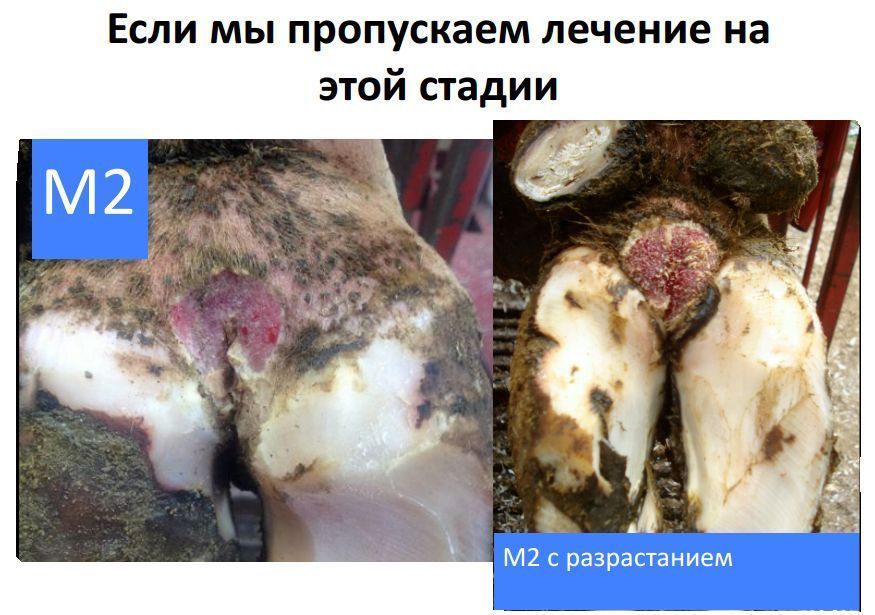 Основная причина хромоты заразной этиологии
Клиническая картина болезни Мортелларо в большинстве случаев сопровождается хромотой
Коваленко А.М.  Изучение распространенности болезни Мортелларо//Иппология и ветеринария с.60-65
МЕНЕДЖМЕНТ КОПЫТНЫХ ВАНН
Более чем в 80% поражаются задние конечности
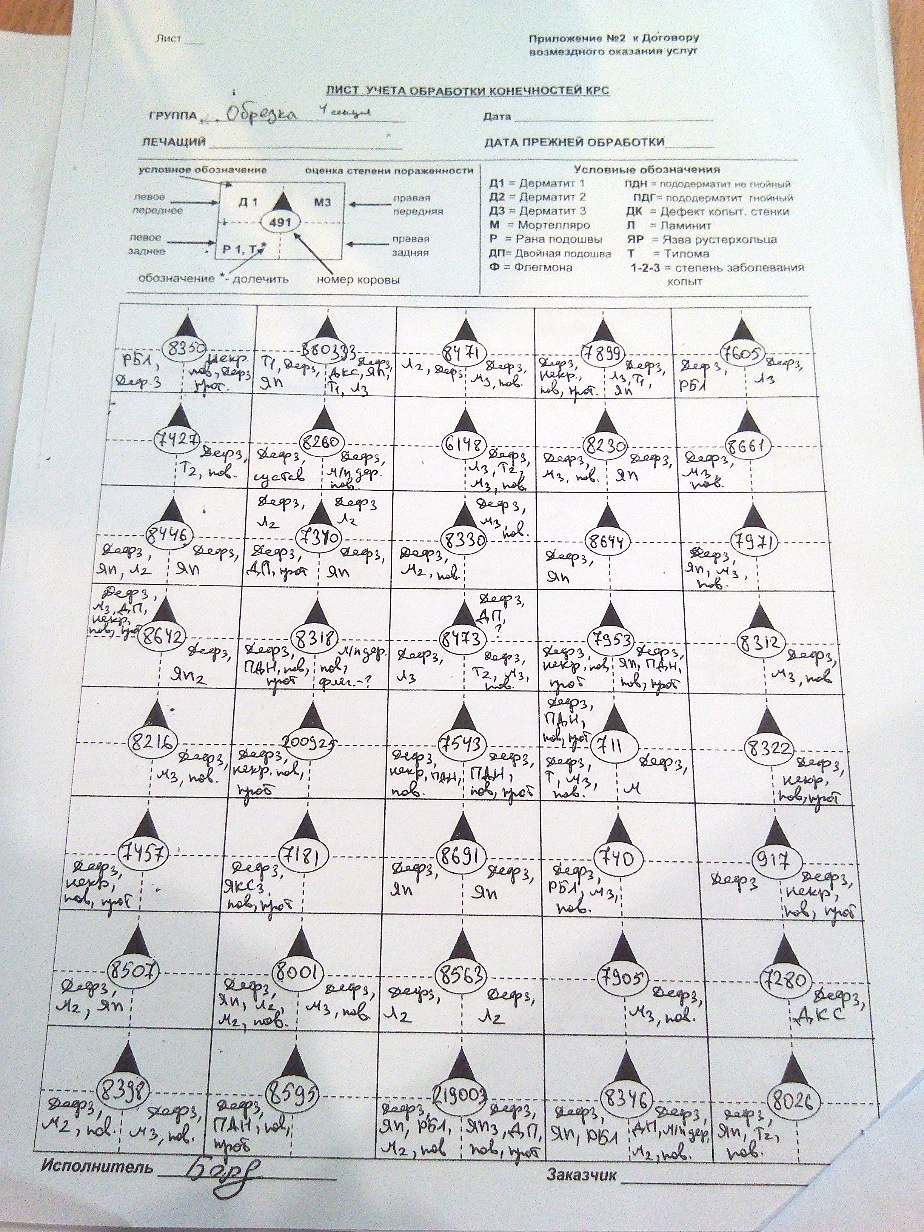 ЭФФЕКТИВНАЯ ОБРАБОТКА КОПЫТЕЦ
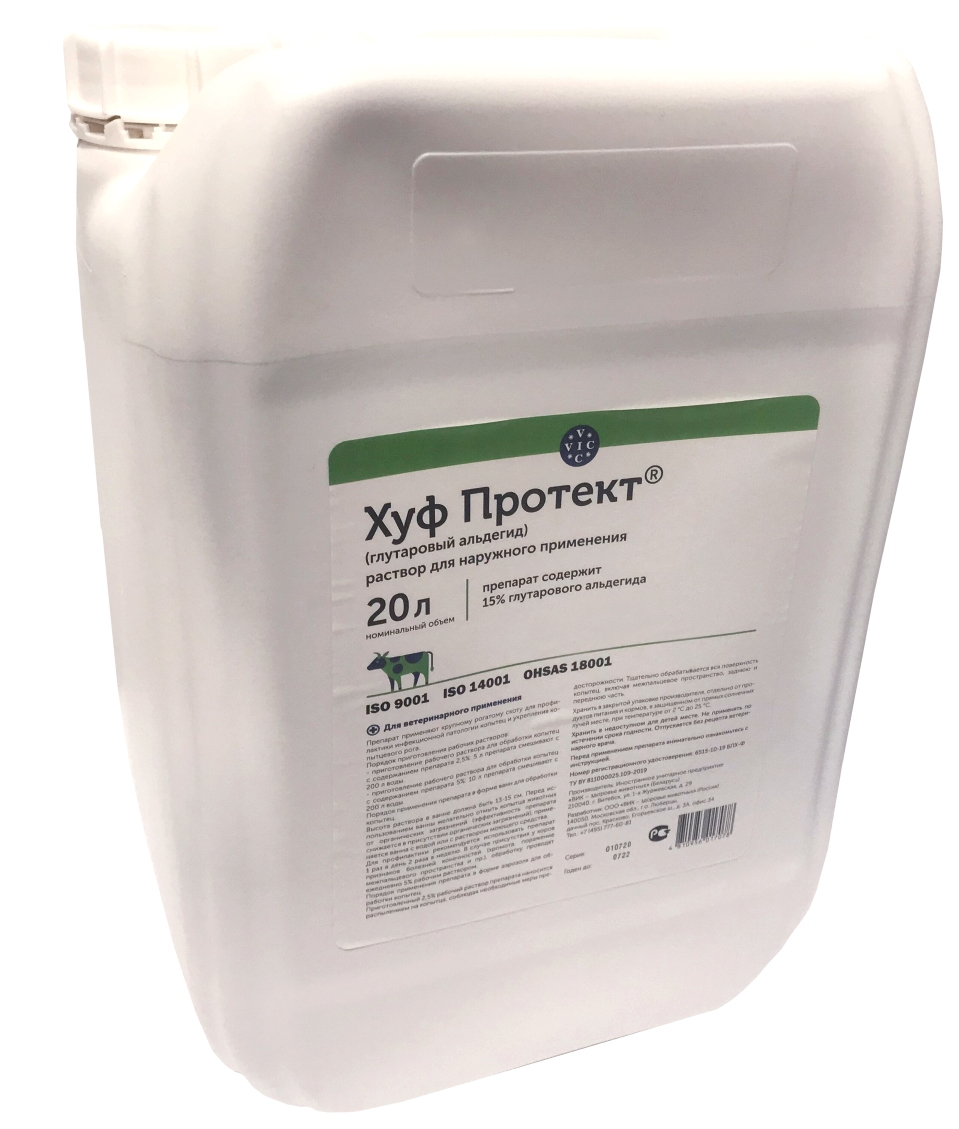 СРАВНИТЕЛЬНЫЙ АНАЛИЗ СРЕДСТВ ДЛЯ КОПЫТ
ЭФФЕКТИВНОСТЬ ХУФ ПРОТЕКТ
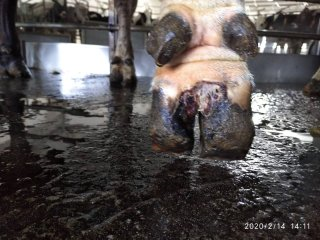 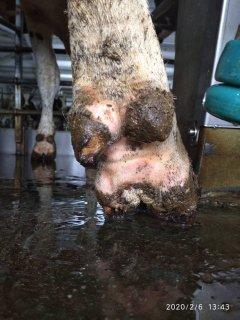 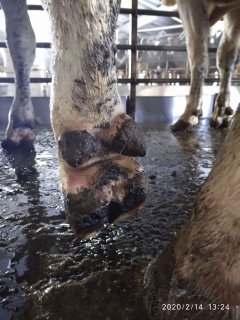 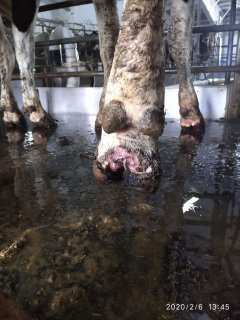 Лечебная обработка в зимний период (t -9°С)
ЭФФЕКТИВНОСТЬ ХУФ ПРОТЕКТ
ЭФФЕКТИВНОСТЬ ХУФ ПРОТЕКТ
26 голов хромых * 40 000 руб. (стоимость 1 случая хромоты) = экономия 1 040 000 руб.
Основные причины возникновения технической хромоты
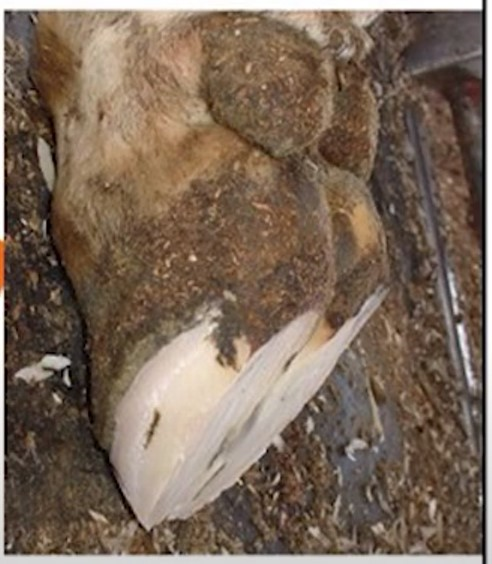 Антисанитарные условия, повышенная влажность в коровнике

Травма межпальцевой щели

Механические повреждения

Неправильно проведенная или отсутствие расчистки копыт
Болезни не инфекционной этиологии (техническая хромота)
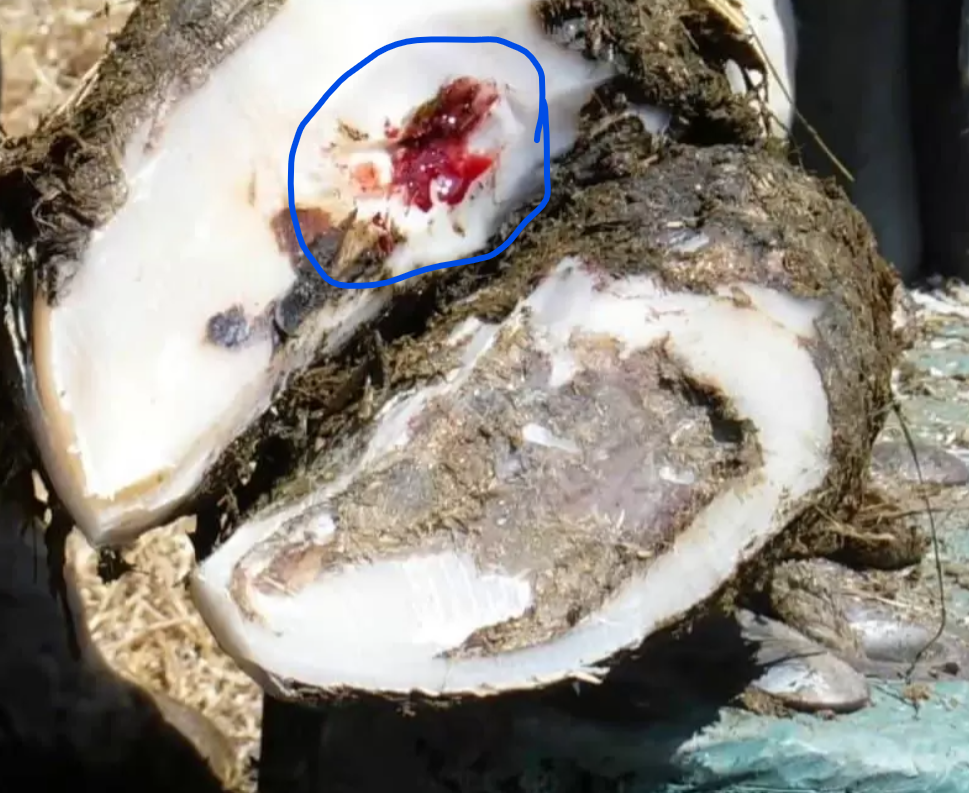 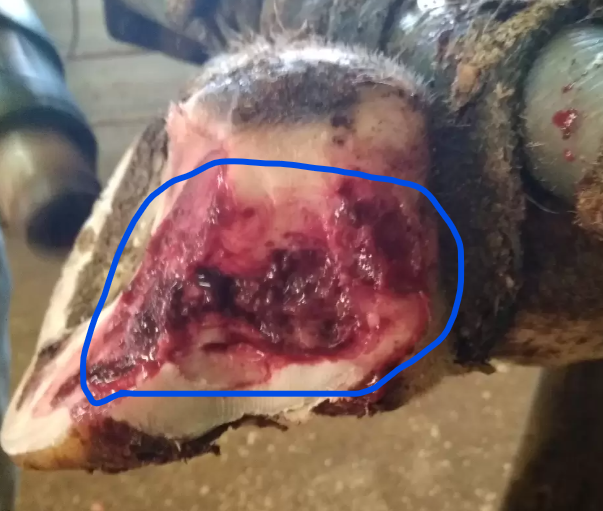 -Болезнь белой линии (заболевание
ламинарного слоя, (ткани, соединяющей
копытную кость))
и копытную стенку)
-Язва Рустергольца (локальный пододерматит)
Болезни не инфекционной этиологии (техническая хромота)
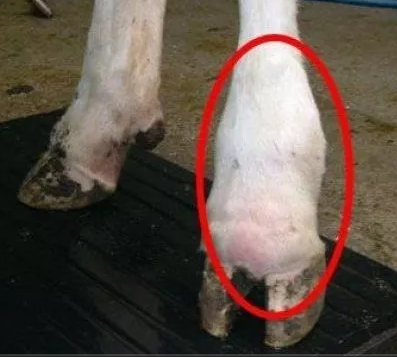 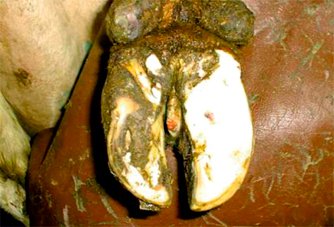 -Тилома (болезнь межпальцевого пространства)
Флегмона
Схемы лечения
Производится функционально-терапевтическая обрезка копыт. Рог вокруг язвы убирается так, чтобы он не давил на язву и давал доступ кислорода в рану, для недопущения развития анаэробной инфекции. 
Устанавливается колодка на соседнее здоровое копытце. Колодка устанавливается на 2 месяца, при утере колодки ставится новая.
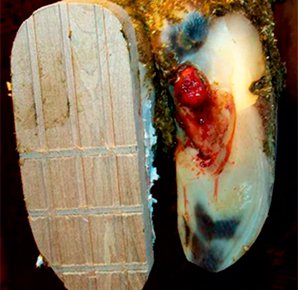 Схемы лечения
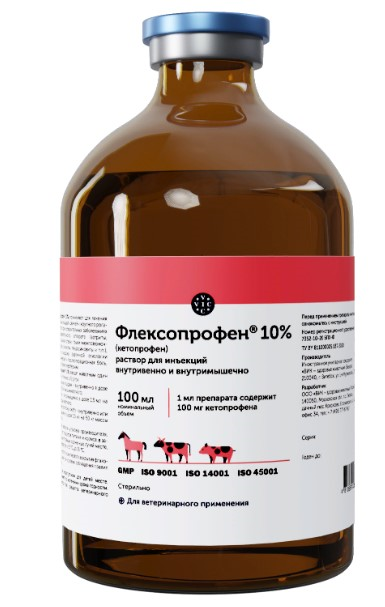 Схема 1: 
Тиоцефур – 1 раз в день, 20 мл в/м – 3 дня 
флексопрофен 10% - 1 раз в день, 20мл в/м 3 дня
Обработка раны антисептиками (Террамицин спрей), наложение антисептических повязок, замена по мере загрязнения повязки - через день (повязку держать в сухости)
Без ограничения по молоку
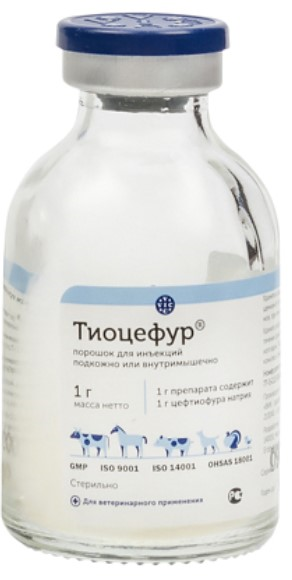 Схемы лечения
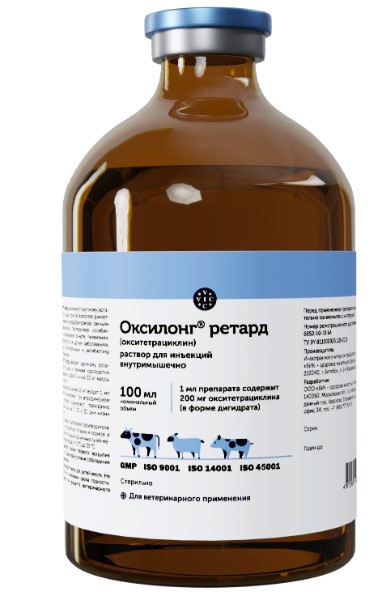 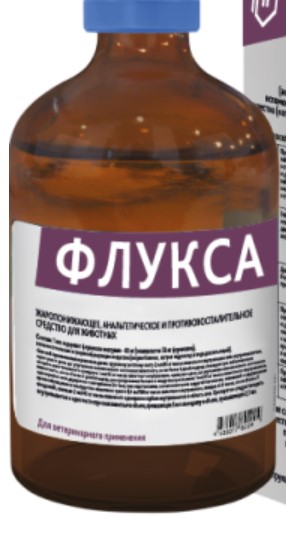 Схема 2:
Оксилонг ретард – 50 мл в/м, однократно
Флукса – 25 мл в/м или в/в, 3 дня подряд один раз в день
Обработка раны антисептиками (Террамицин спрей), наложение антисептических повязок, замена по мере загрязнения повязки - через день (повязку держать в сухости)
Сроки выведения антибиотиков – 28 дней
ЭКОНОМИЧЕСКИЕ ПОТЕРИ ПРИ ХРОМОТЕ
*при стоимости 27 руб/литр
**с учетом снижения выхода телят на 15% у больных животных, а также стоимости одной телки 15000 руб 
Делакруа. Болезни крупного рогатого скота, Издательство «Аграрная Франция», 4-е издание, 2008: 232-285
Тьер. Хромота: влияние на продуктивность. Журнал «Здоровый скот», март 2015 г.: 6-19
*** с учетом использования в схеме лечения НПВС, а также инъекционного антибиотика без ограничений по молоку в течение 3 дней
СИСТЕМНЫЙ ПОДХОД К ПРОФИЛАКТИКЕ ЗАБОЛЕВАНИЙ
Снижение заболеваемости в стаде
Заразной этиологии
Незаразной этиологии
Повышение комфорта содержания
Менеджмент выявления
Корректировка рациона кормления
Корректировка протоколов обработки копытец
Менеджмент копытных ванн
Менеджмент выявления
Корректировка протоколов обработки
Индивидуальная программа обучения